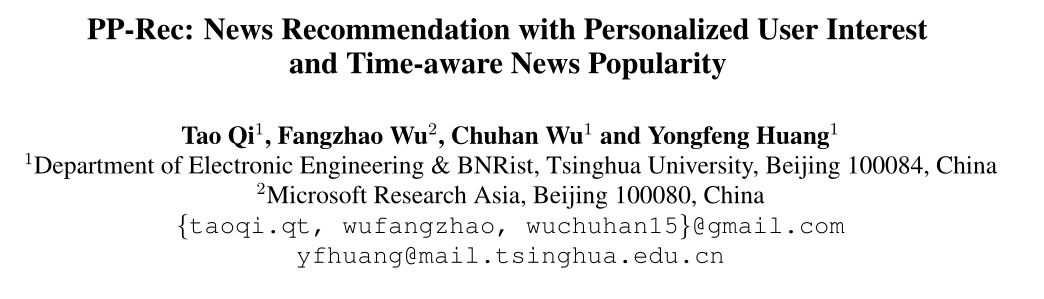 ACL-2021
2021.12.22  •  ChongQing
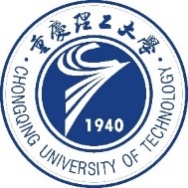 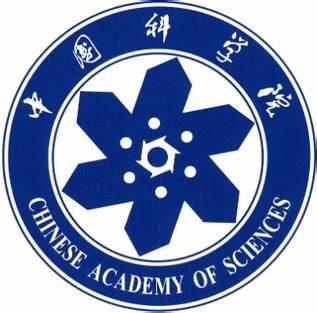 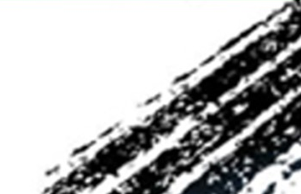 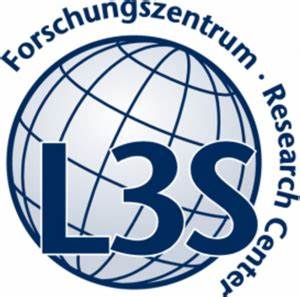 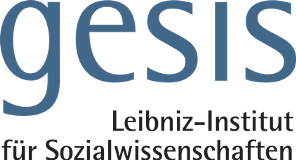 Reported by Changjiang Hu
Background
Online news platforms become popular for people to read news
Users face heavy information overload on online news platforms
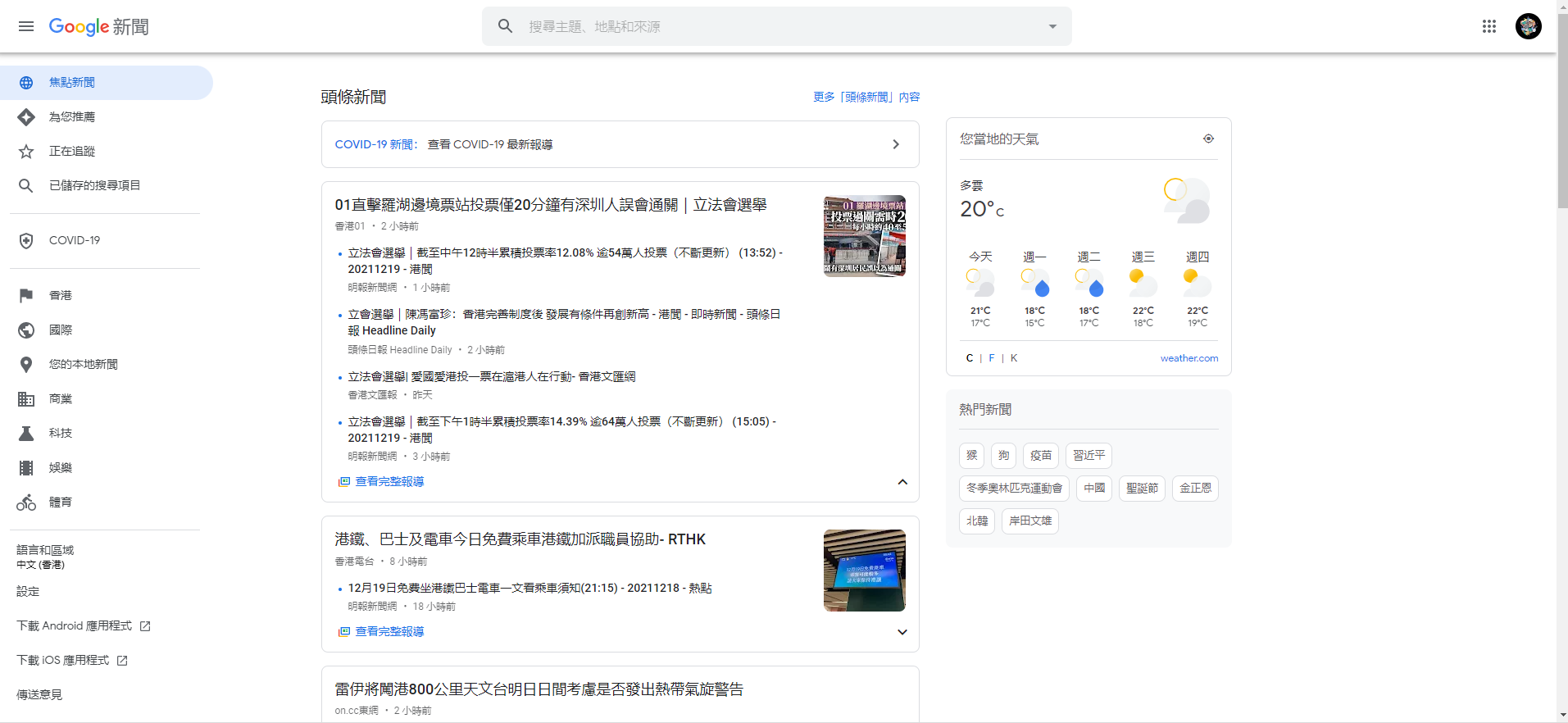 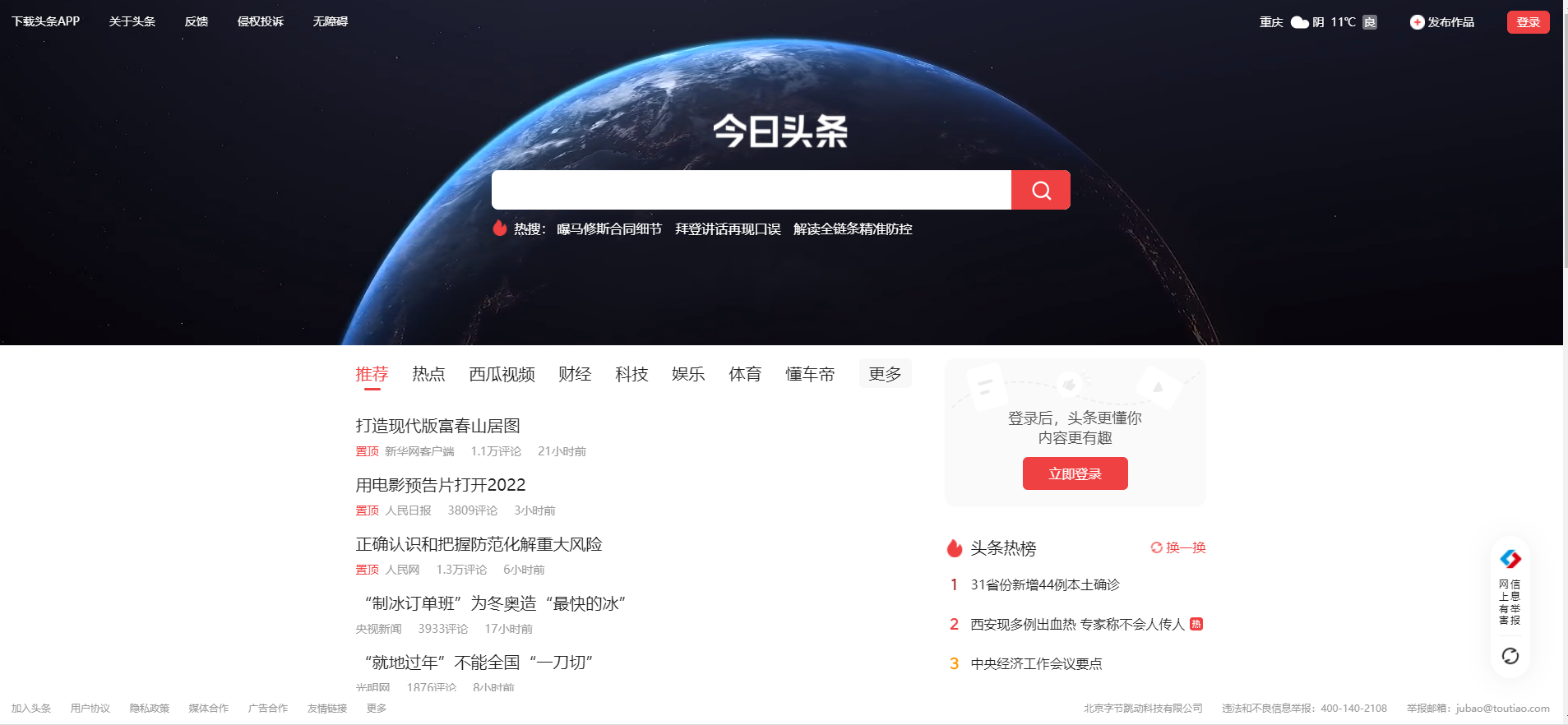 Introduction
Personalized news recommendation
Model user interests from their historical click behaviors
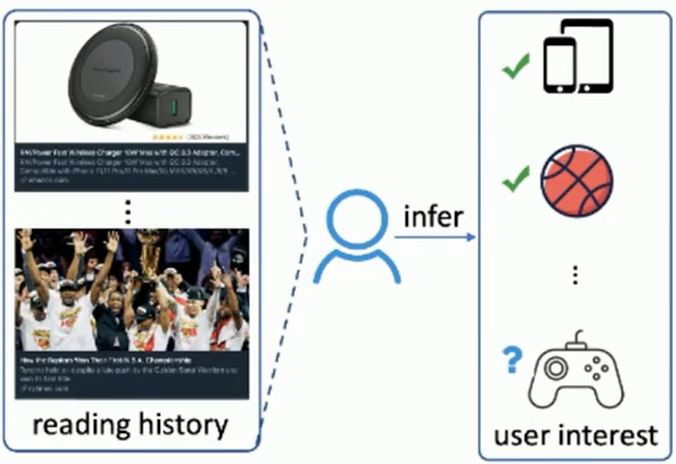 Recommend news based on their relevance with user interest
Introduction
Two problem
Trend to recommend news with similar content
Difficult to provide accurate recommendation to cold-start users
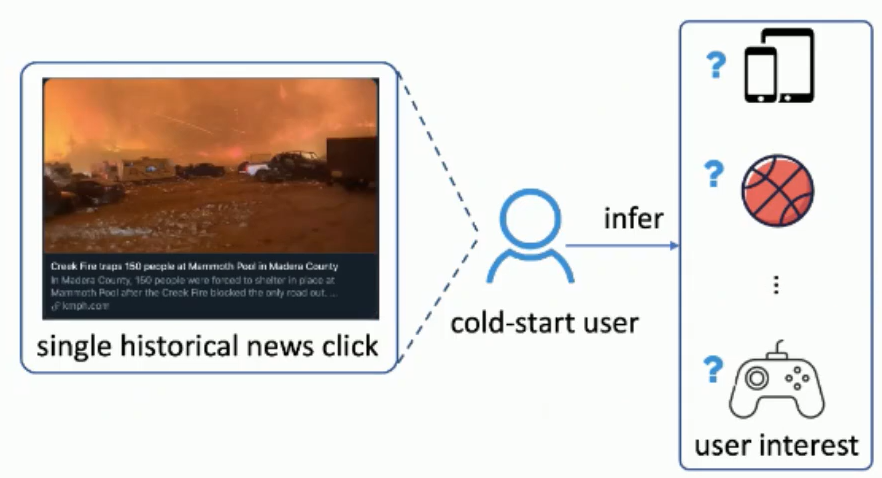 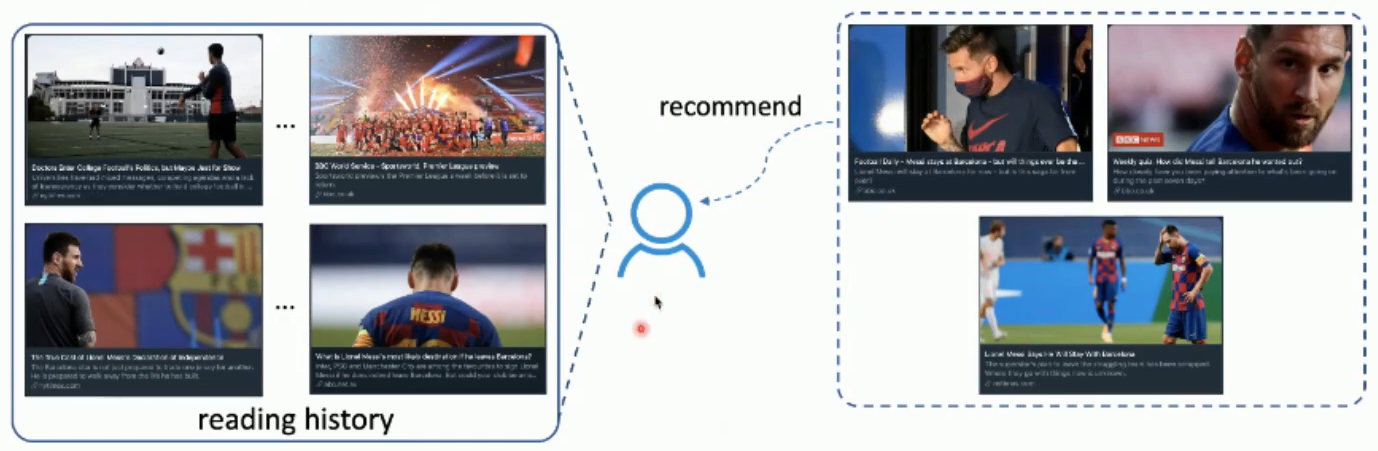 Method
Popularity-based News Recommendation
News popularity modeling: statistics of user interactions
Challenges:
view times, comments
Cannot provide personalized services
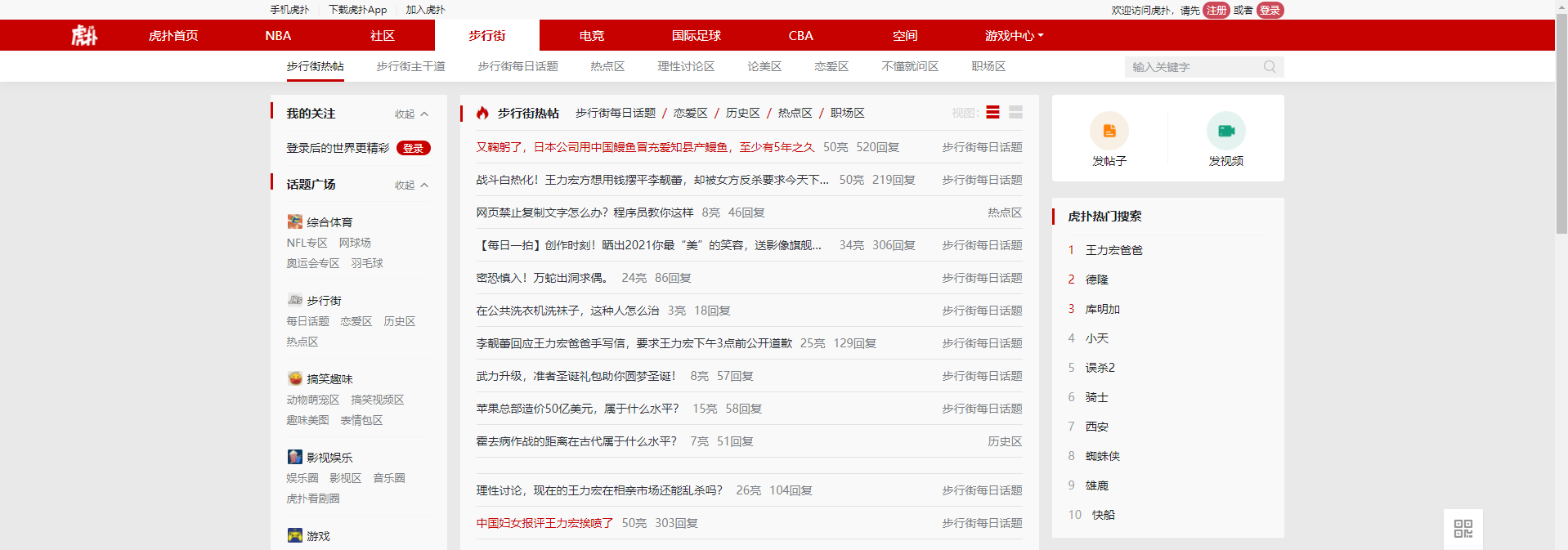 Introduction
Incorporating news popularity into personalized news recommendation
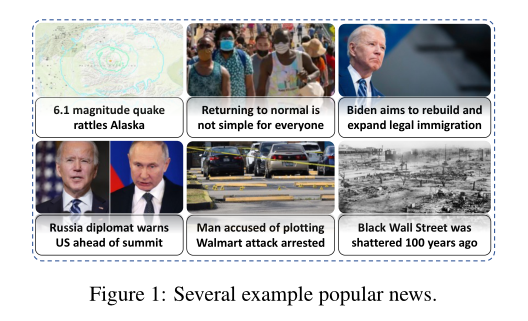 Popular news usually convey important information
Attract users with different interests to read
Improve experience of cold-start users
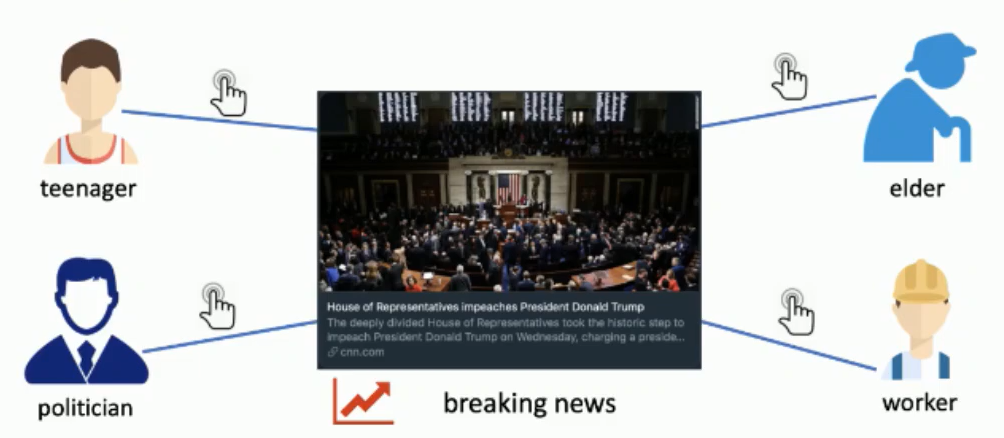 Method
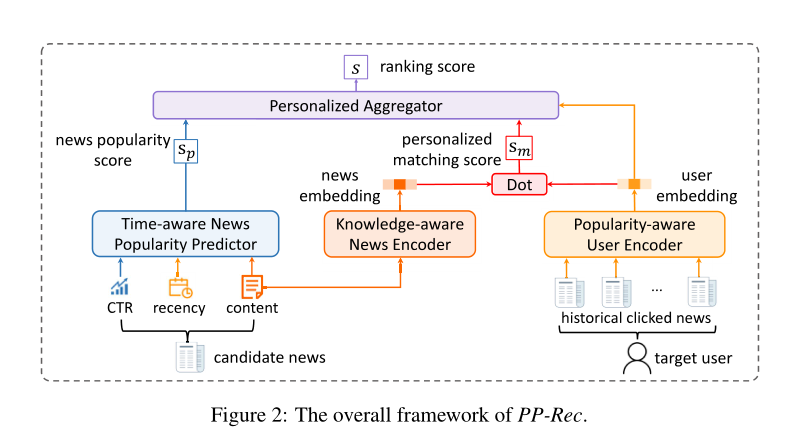 Method
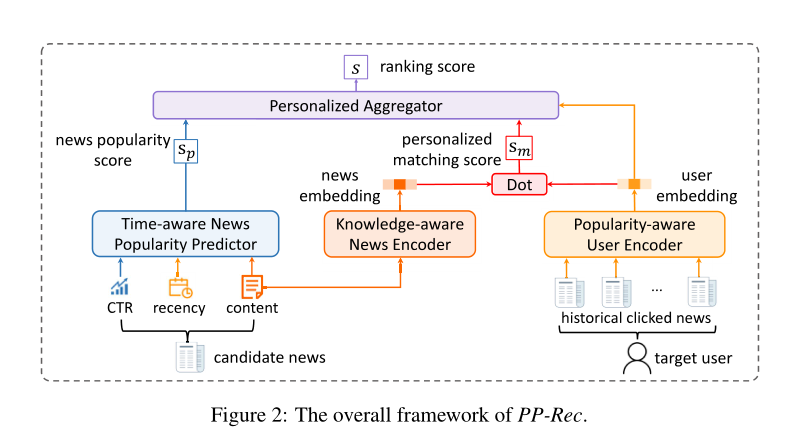 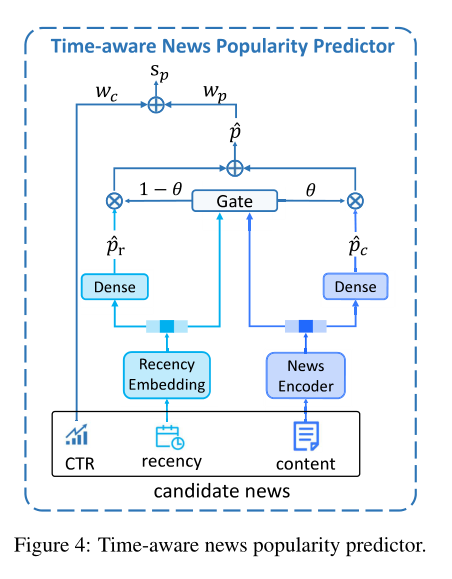 We use user interactions in recent t hours to calculate near real-time CTR for news popularity prediction
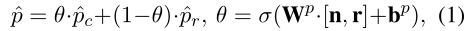 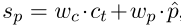 Method
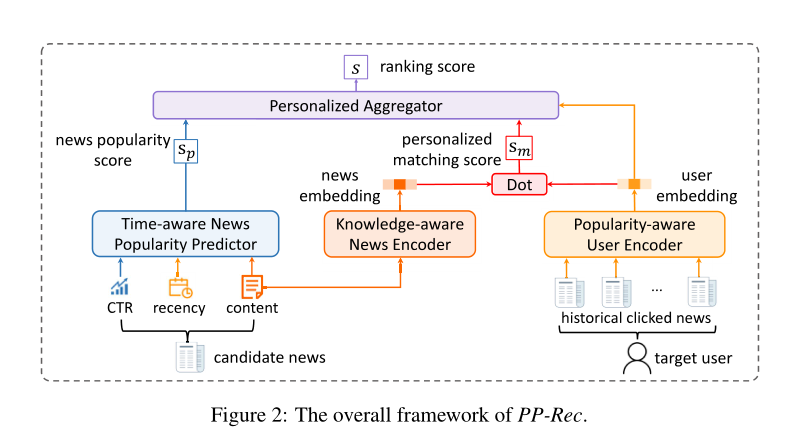 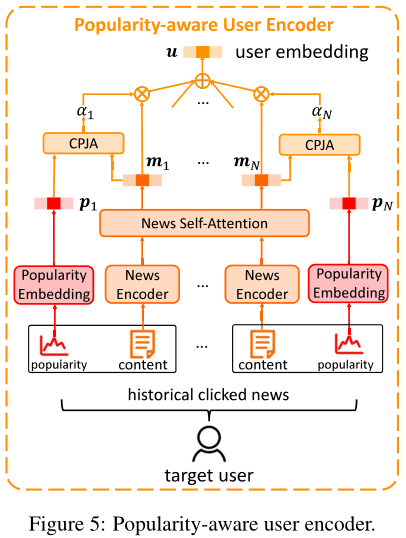 Content-popularity joint attention network
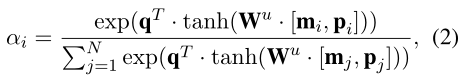 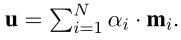 Method
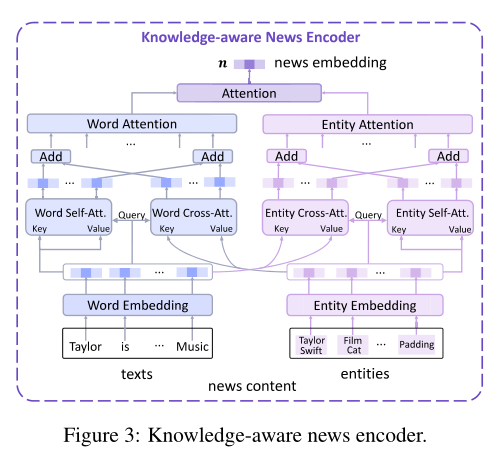 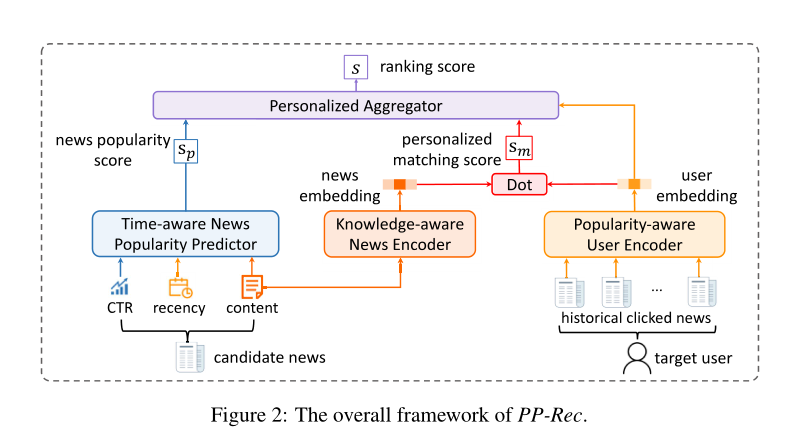 the entity “MAC” that appears with the entity “Lancôme” may indicate cosmetics while it usually indicates computers when appears with the entity “iPhone”.
the entity “MAC” usually indicates computers if its textual contexts are “Why do MAC need an ARM CPU?” and indicates cosmetics if its textual contexts are “MAC cosmetics expands AR try-on”.
Method
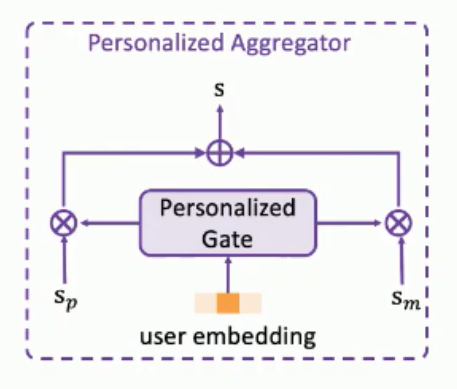 News Ranking and Model Training
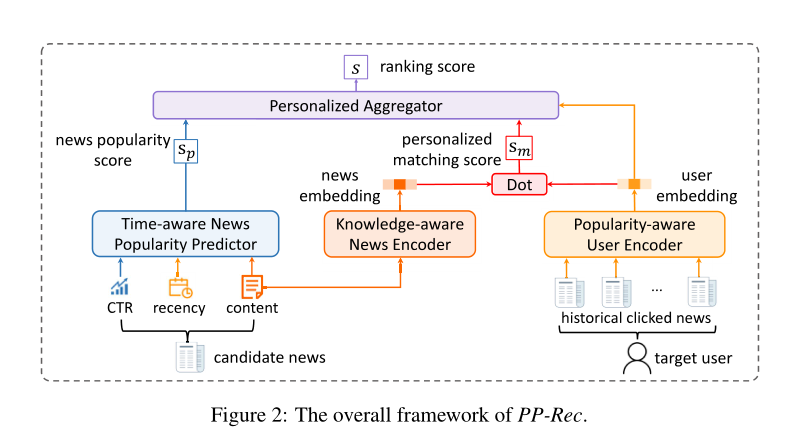 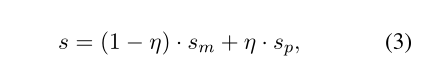 the gate η is computed based on the user representation u via a dense network with sigmoid activation.
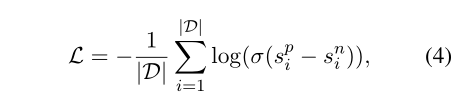 Experiment
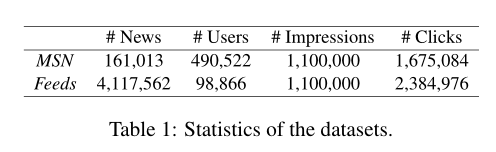 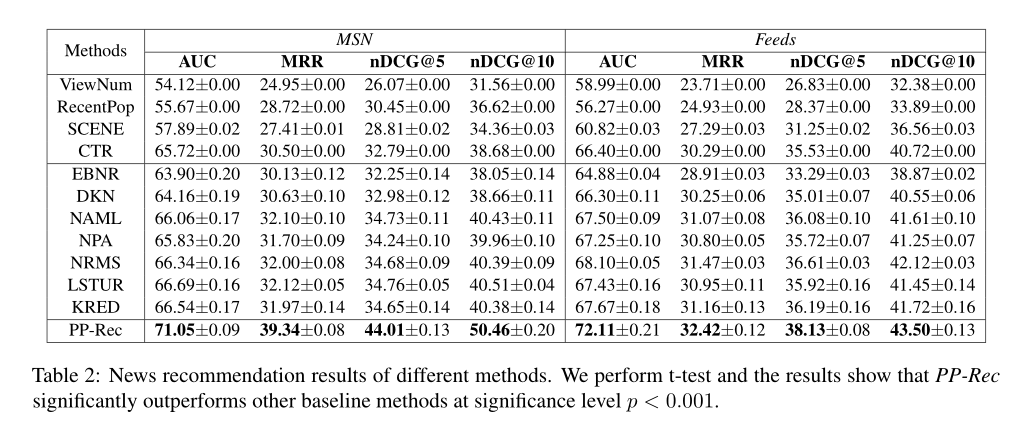 Experiments
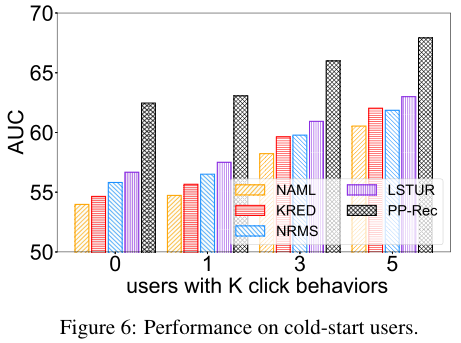 Experiments
Recommendation diversity
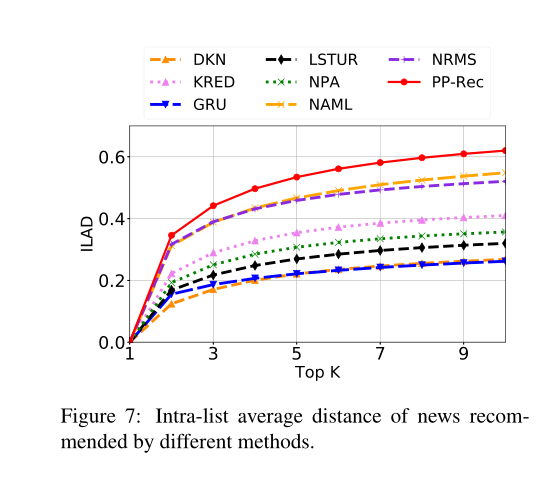 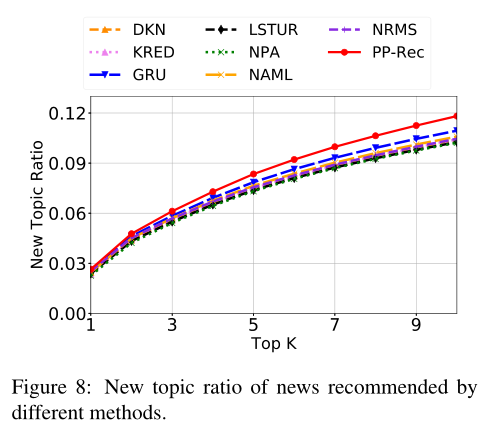 Experiments
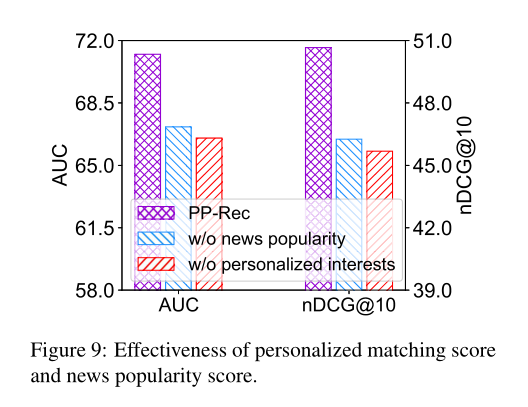 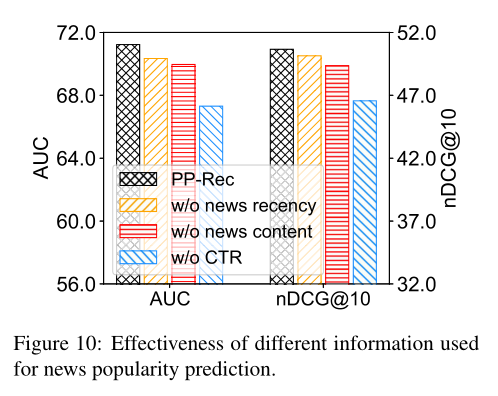 Experiments
Case study
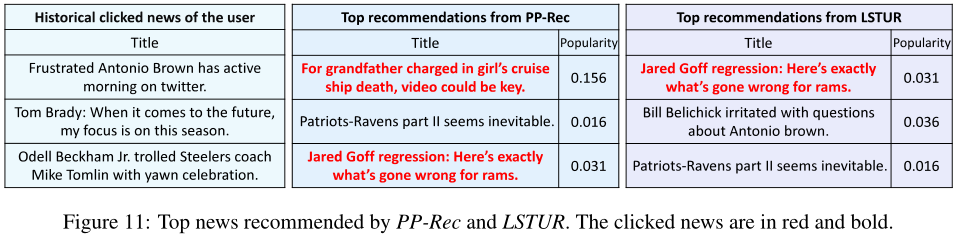 Thanks